Welcome to Webinar #4: AASA paper-based testing
This webinar will be recorded and posted on the ADE Assessments webpage.​
​
Please enter your First and Last Name in the Chat for tracking purposes for the live event.​
​
We will also be capturing the chat questions. If there are questions that were frequently asked or need further clarification, ADE will compile and create an FAQ which will then be posted on the Assessments webpage under Friday Focus Webinars.
Friday Focus Webinar#4: AASA Paper-Based Testing
Achievement Assessment
October 27, 2023
Administration overview
Director of achievement assessment: 
Lisa Oliver
Achievement State Coordinators: 
Candis Middlebrook and Sheri Davenport
AASA PAPER-BASED Testing
All students in grades 3-8 
(ELA and Mathematics)

PAPER-BASED TESTING WINDOW

APRIL 1-10, 2024

Writing must be scheduled for April 1 or 2, 2024
Resources - INfographics
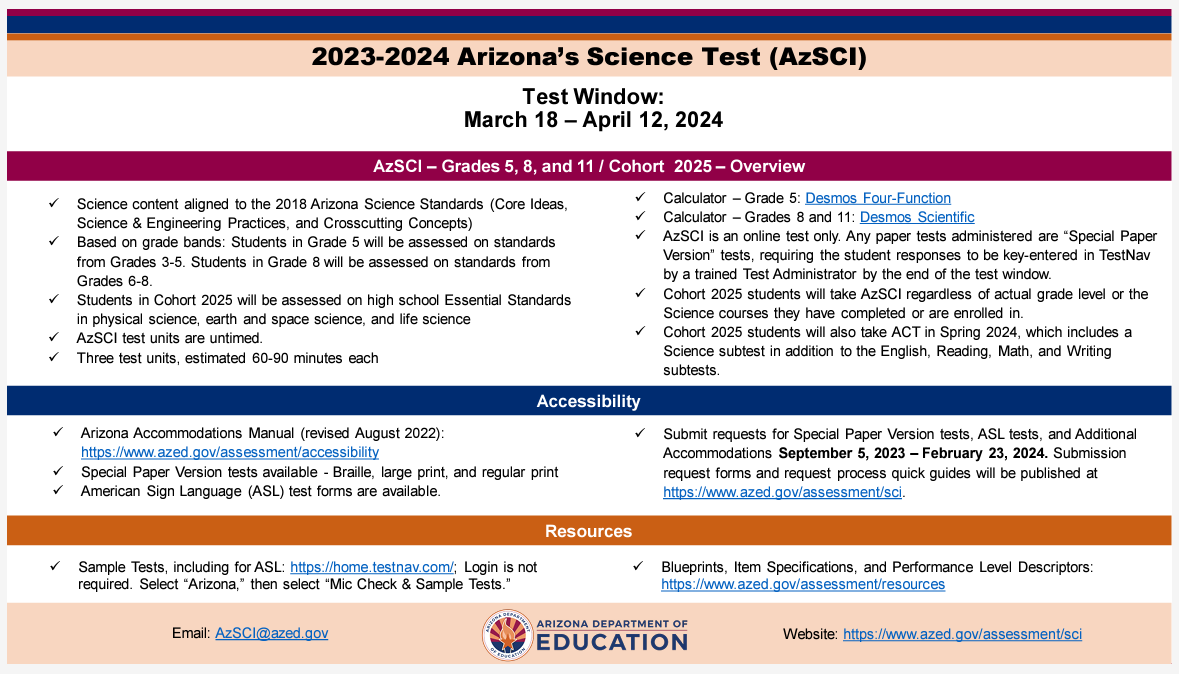 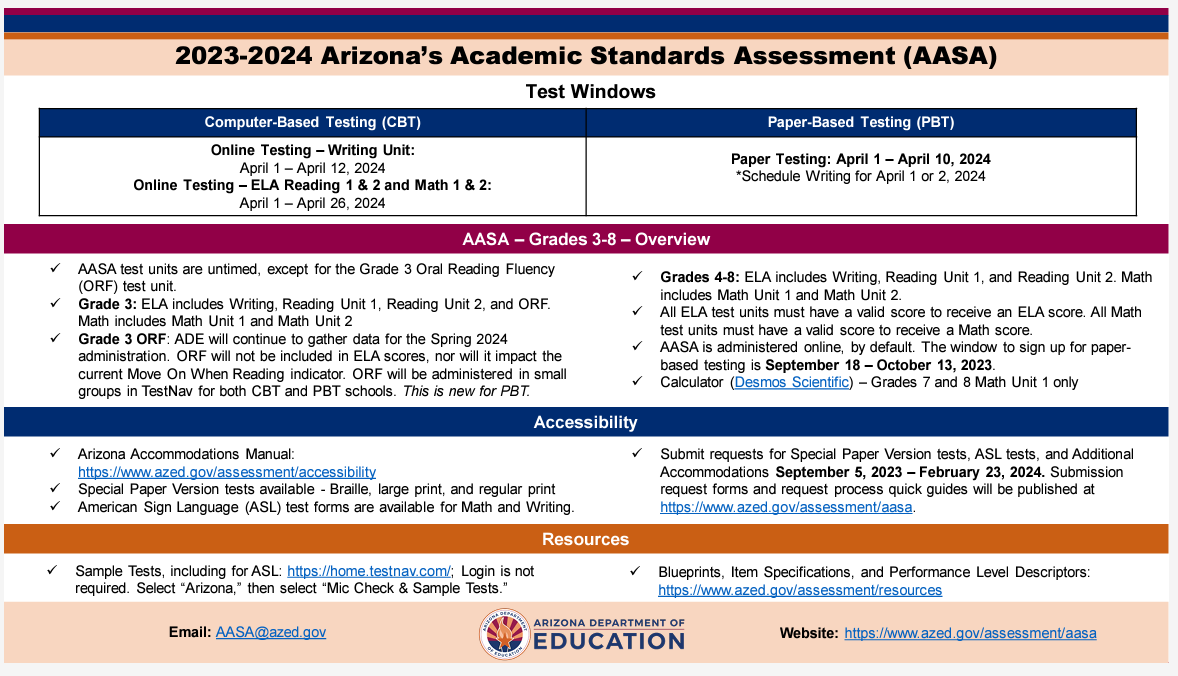 https://www.azed.gov/assessment Under the Statewide Assessments Infographics
AASA
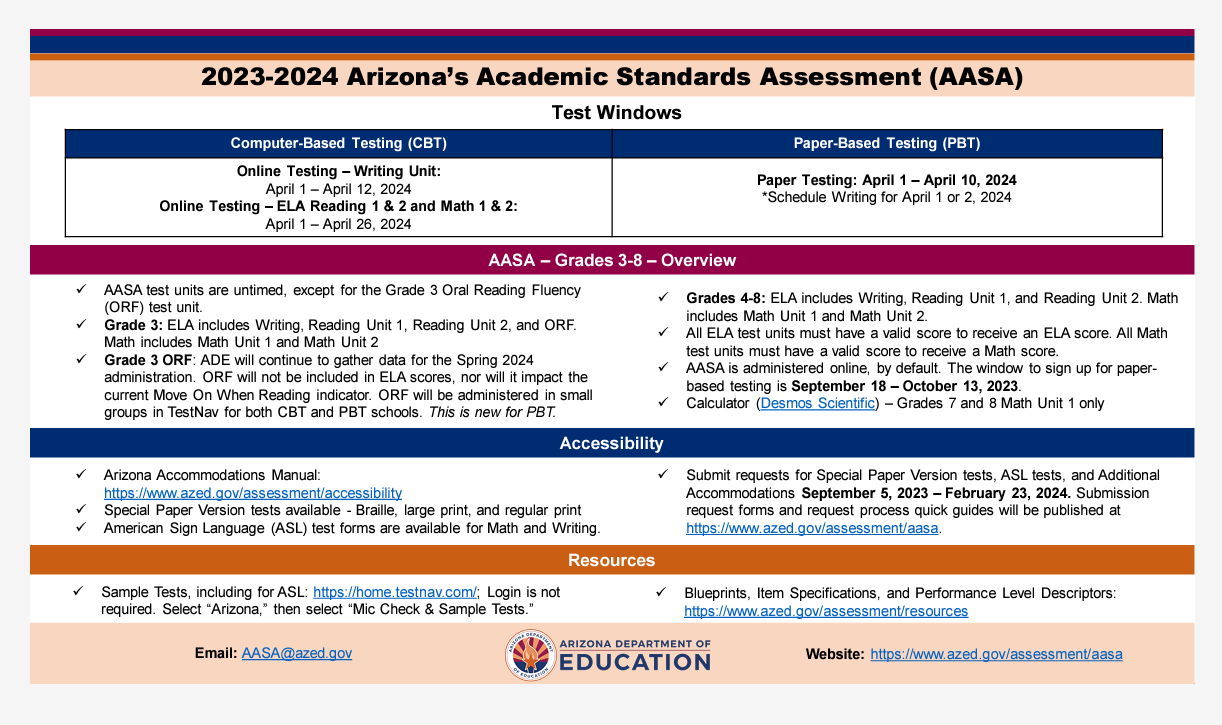 https://www.azed.gov/assessment Under the Statewide Assessments Infographics
PAPER-BASED ADMINISTRATION
Test Administration Resources:
Test Coordinator’s Manuals (TCM)
Test Administration Directions (TAD)
Test Booklets
Pre-ID Labels
Return shipment materials
Participation Count and Materials Due-in-District Window
Receive and Inventory Test Materials Shipments
Verify Contact and Shipping Information
Pre-ID Labels
Returning AASA Materials 
Details will be provided in Arizona Learning Management System (AzLMS)Training
PAPER-BASED ADMINISTRATION
AASA PAPER-BASED Test
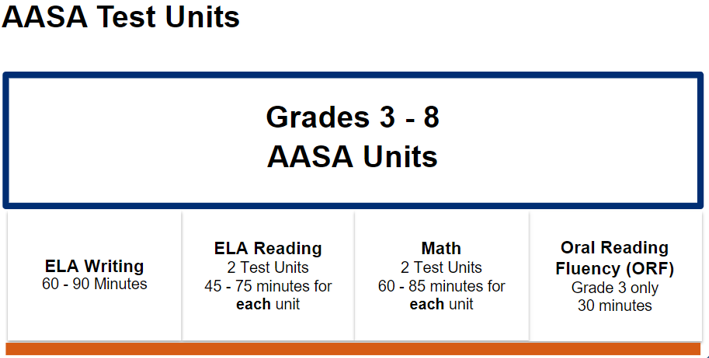 Oral Reading Fluency
Oral Reading Fluency
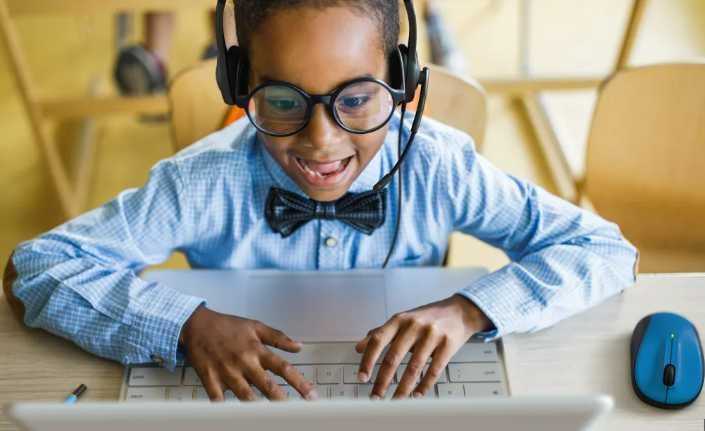 Important Resources:
AASA Test Coordinator’s Manual and the  AASA Test Administration Directions Manual
Test Irregularities Examples
Inappropriate reference materials
Calculators
Graphic organizers
Math formula sheet
  Student using or in possession of prohibited devices or resources
Cell phones
Smart Watch
Air pods / Earbuds
Unapproved adults in testing environment

Student Cheating

Group Breaks

Test Administrator approving a test for a student who is not eligible
Educator Resources
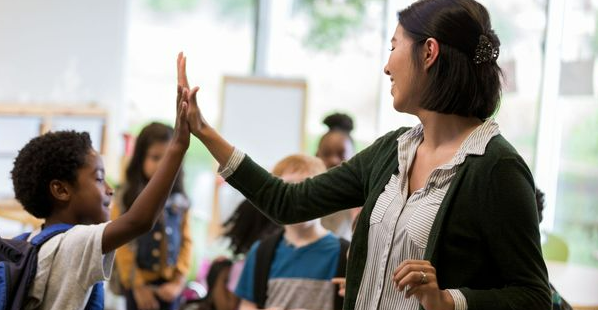 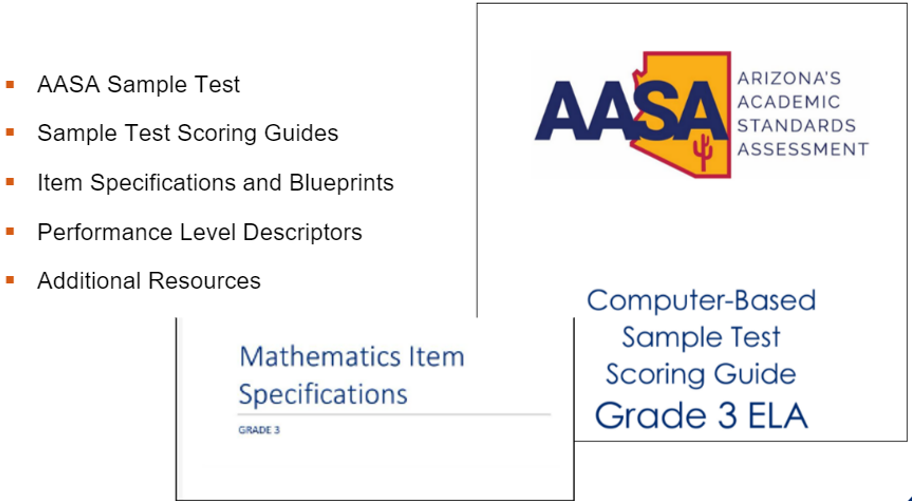 https://www.azed.gov/assessment/aasa
Questions?
Content tips
ELA Resources and Item Types
ELA Resources
AASA Content Developer: Katie DiTullio
ELA Blueprintonline vs Paper
Oral Reading Fluency (ORF)
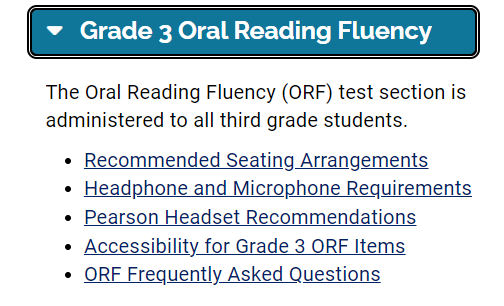 Writing Resources
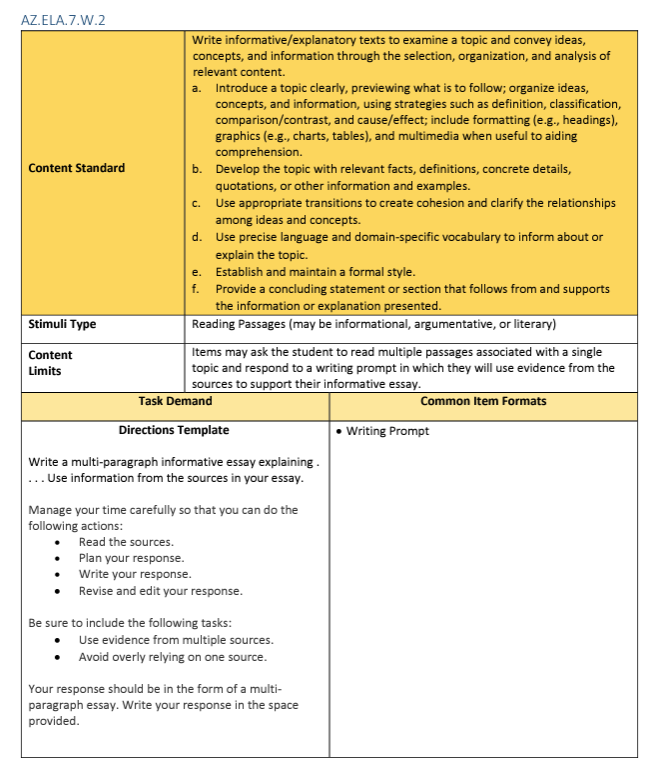 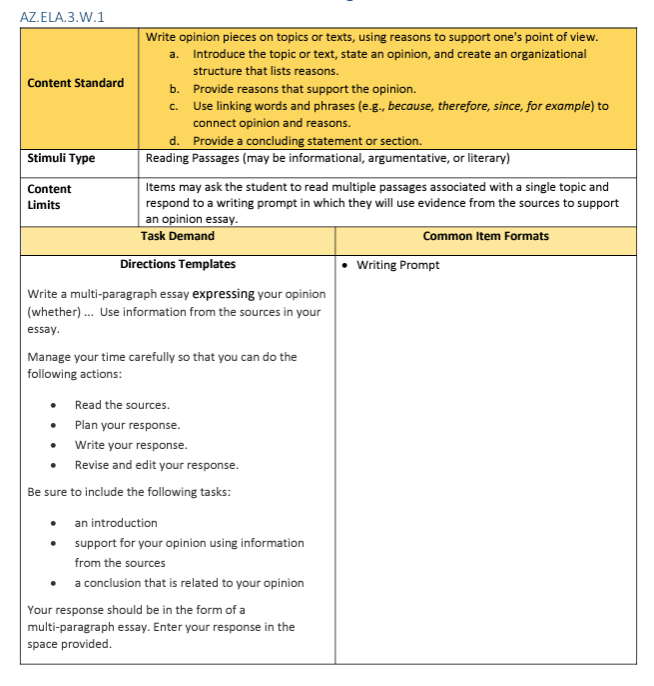 Match Table Grid
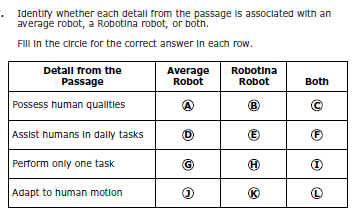 Grade 6, #7
Grade 8, #7
Inline Choice
GRADE 4, #13
Hot Text
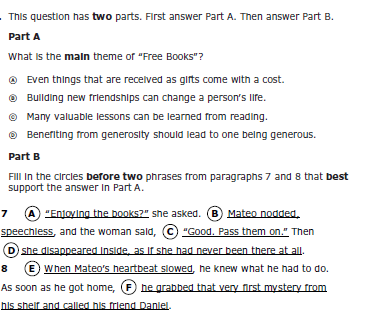 Grade 5, #5
Grade 8, #13
Drag and Drop
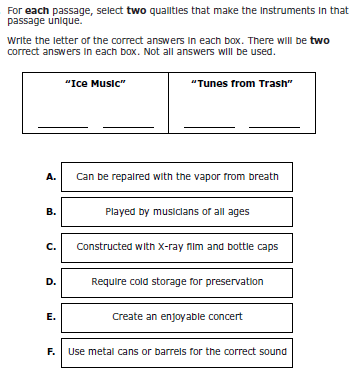 Grade 3, #5
Grade 7, #15
Questions?
Math Resources
AASA Content Developer: Melanie Hill
MATH TOOLS
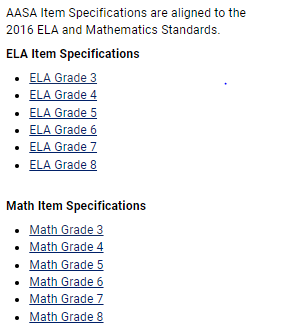 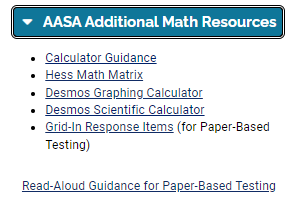 ITEM SPECIFICATIONS
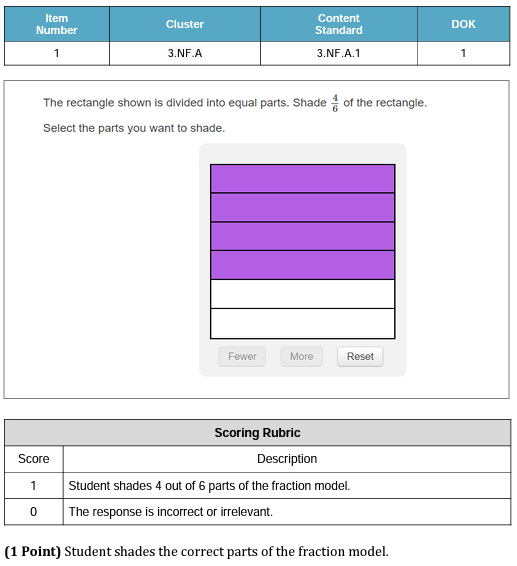 Online Option
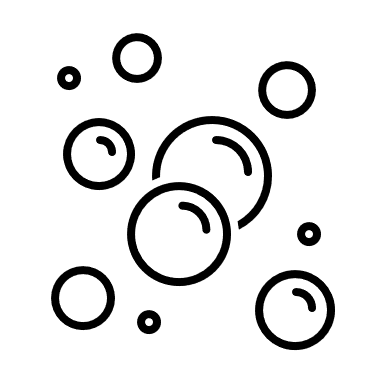 The Bubble or the blanks?
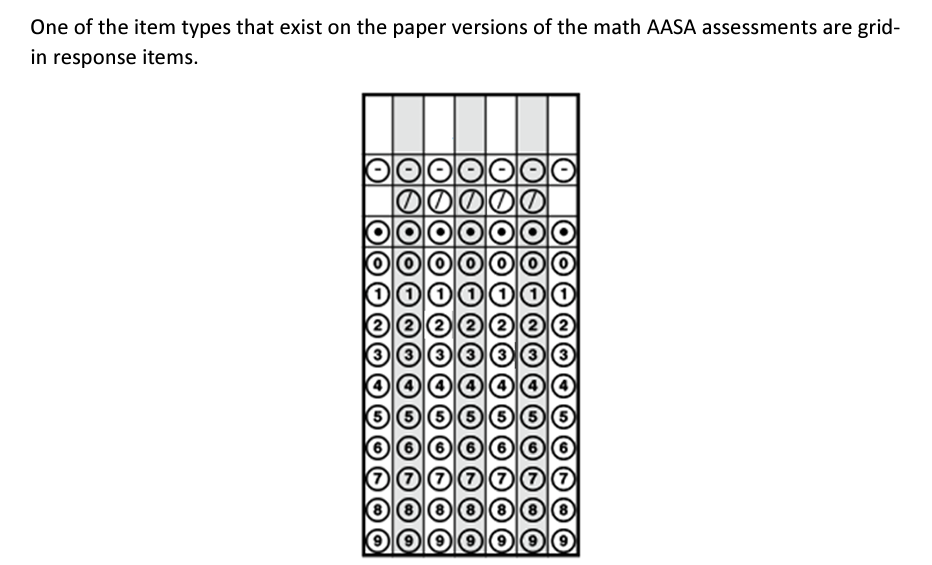 [Speaker Notes: On these response grids, blanks are generally ignored. This means that students can left or right justify their response or place it somewhere in the middle.  • The purpose of the boxes above the grid are an aid to bubbling but are not scored.  • Only one bubble per column is permitted; any response with more than one bubble in a column is marked as incorrect.]
Grid-in response
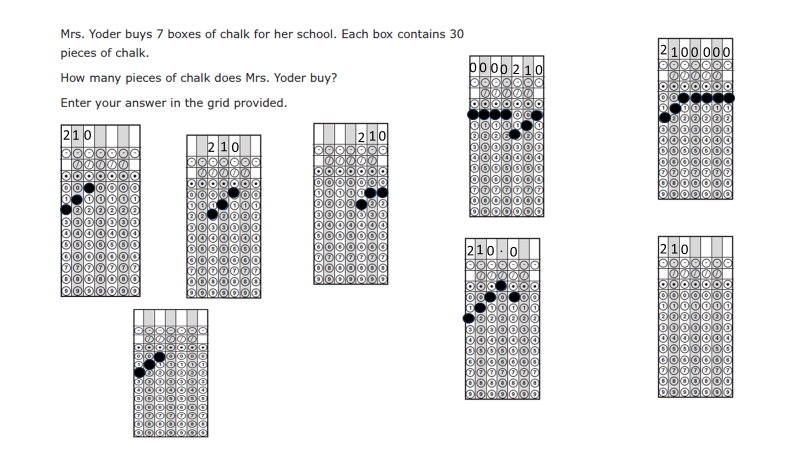 Grid-in mixed number response
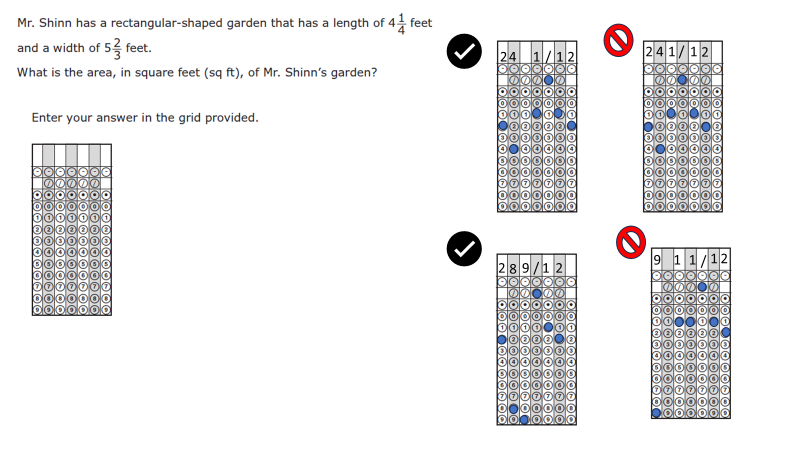 [Speaker Notes: Note that in the second example (that of the mixed number) the space between the whole number and fraction is important. Without this space, the response would be scored as twenty-one-halves. Again, in any of these shown responses, it does not matter which column the student chooses to begin their response.]
Math sample – Fraction model
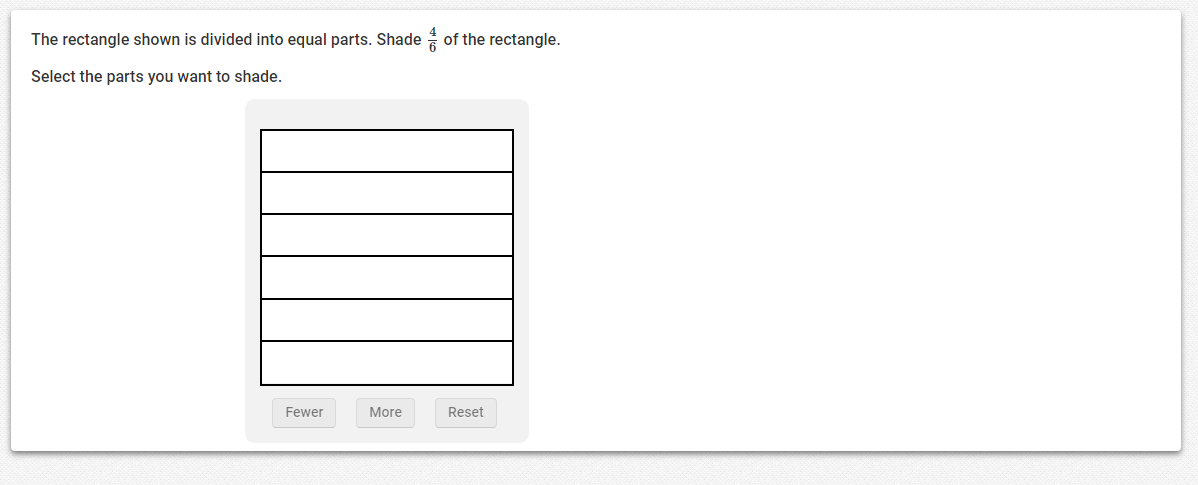 Online option – fraction model
Math sample
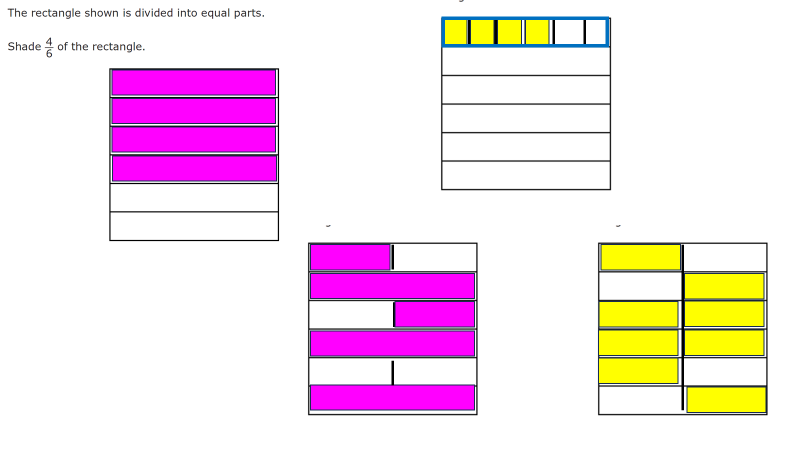 [Speaker Notes: Credit is awarded to the correct response.

Student shades 4 out of 6 parts of the fraction model or any equivalent value.]
EXAMPLE WITH A PIE GRAPH
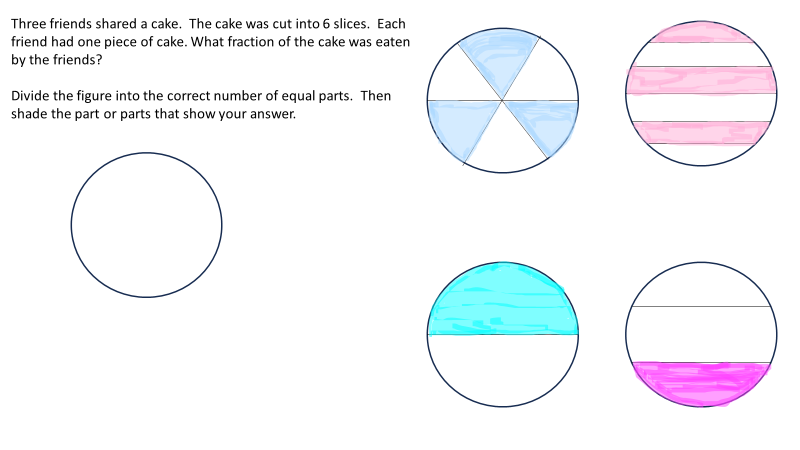 Online option
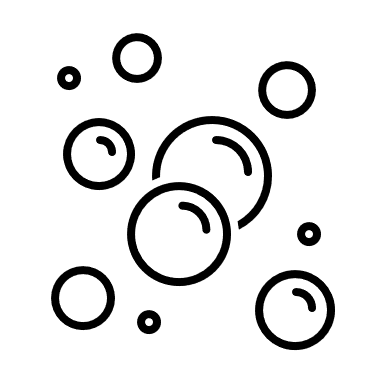 PAPER-BASED SAMPLE
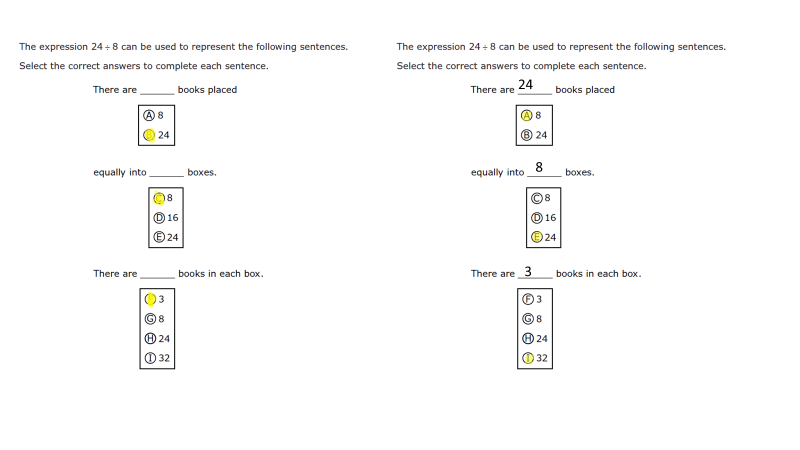 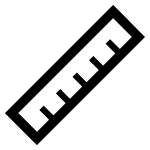 Online Option – Bar Graph
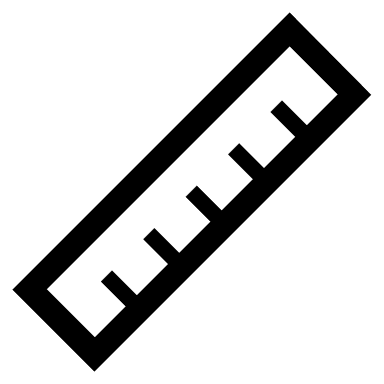 PAPER -BASED BAR GRAPH SAMPLE
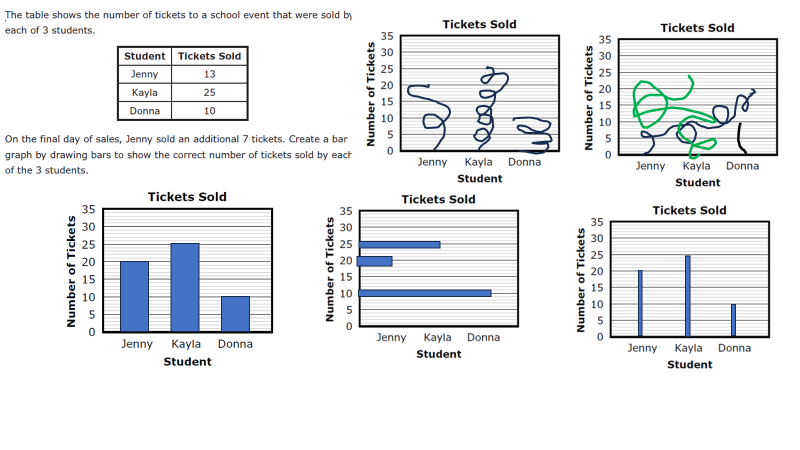 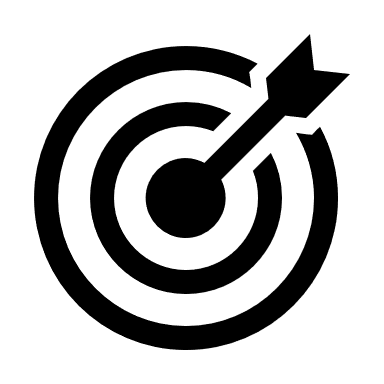 Online Option
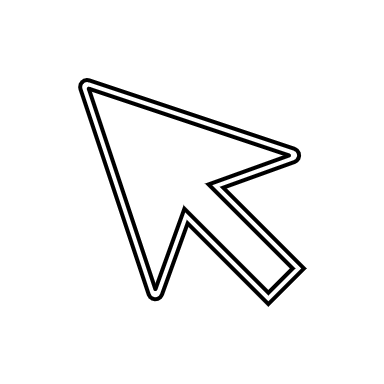 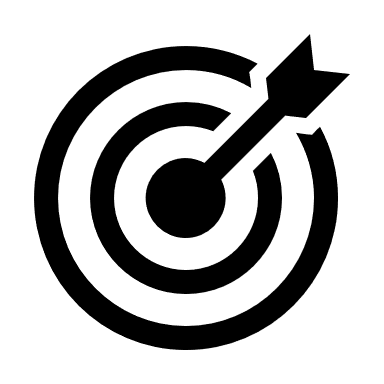 PAPER-BASED COORDINATE GRID SAMPLE
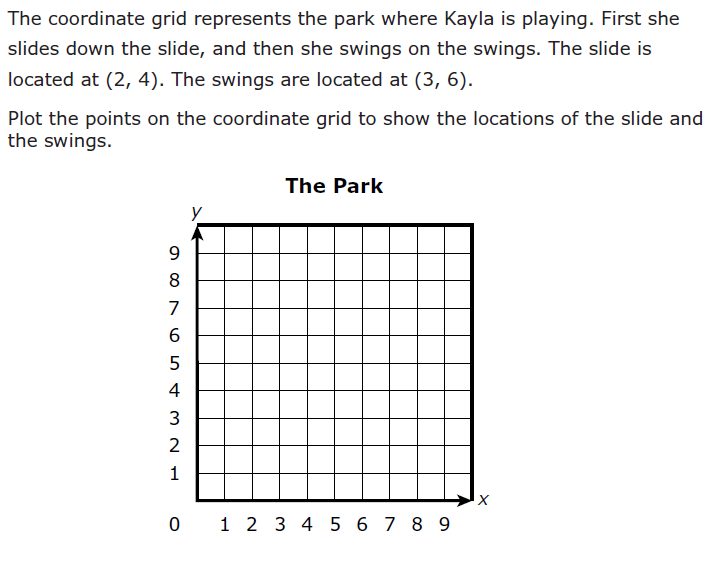 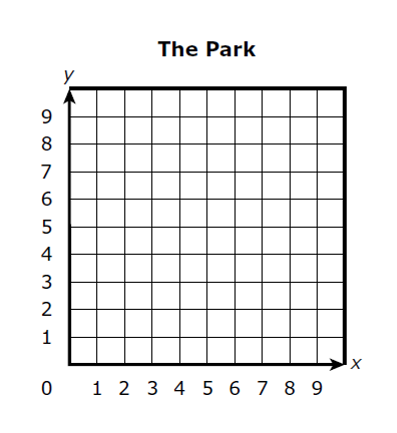 Questions?
Assessment Webinar Series - POSTED
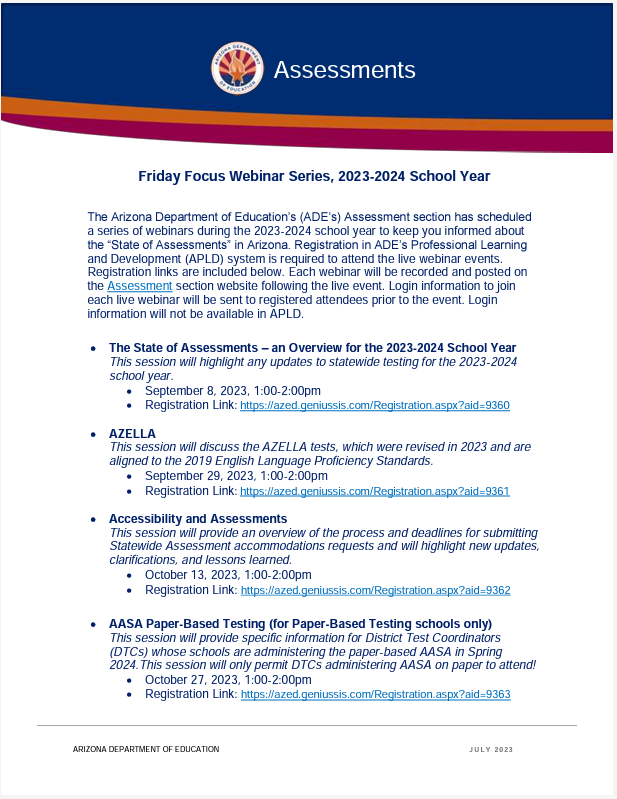 The flyer is posted on the Assessment Main page: 
https://www.azed.gov/sites/default/files/2023/07/2023-2024%20Friday%20Focus%20Webinar%20Schedule.pdf
Reminder: participants must register in ADE’s Professional Learning and Development (APLD) system
Log in information to join the session will be sent to registered participants prior to the event. Login information will not be available in APLD.
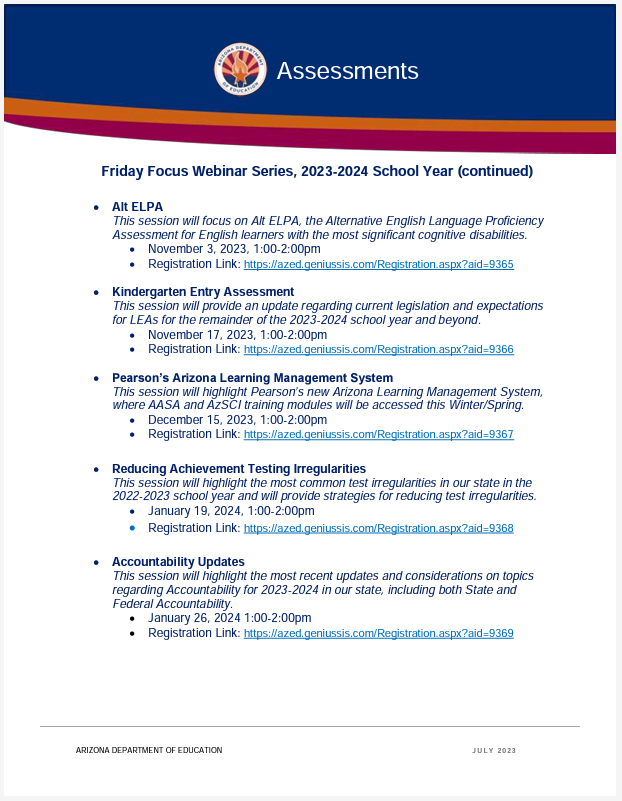 Save the DATE
Arizona Assessments Conference – September 17-19, 2024
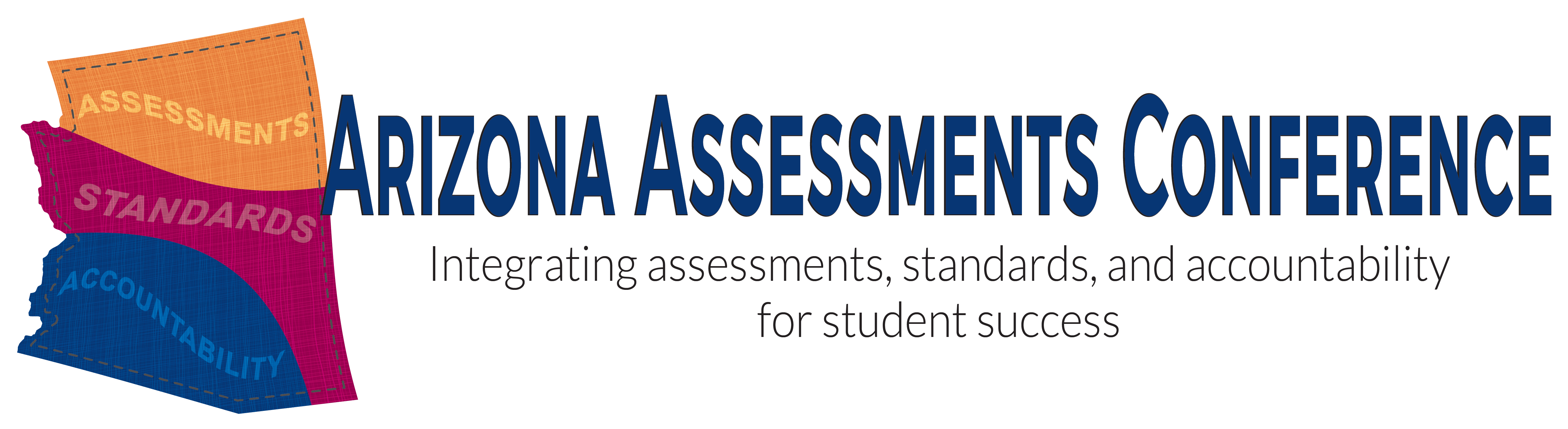 https://www.azed.gov/assessment/conference
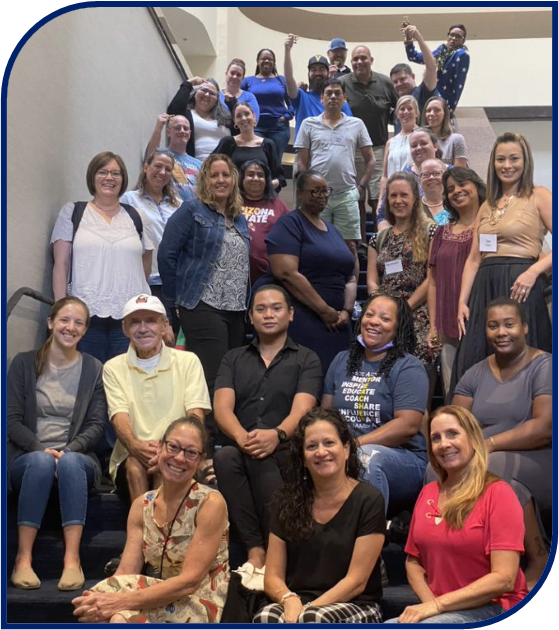 Assessment Committee
We are inviting content area teachers, teachers of students with disabilities, teachers of EL students, and instructional coaches/administrators to provide their perspective on the items and standards set on Arizona's statewide assessments. If you are interested in serving on an Assessment Educator Committee, please complete our Committee Application found at: https://www.azed.gov/assessment/aasa
Questions?
THANK YOU!
For questions, please contact us at: ​
Testing@azed.gov​
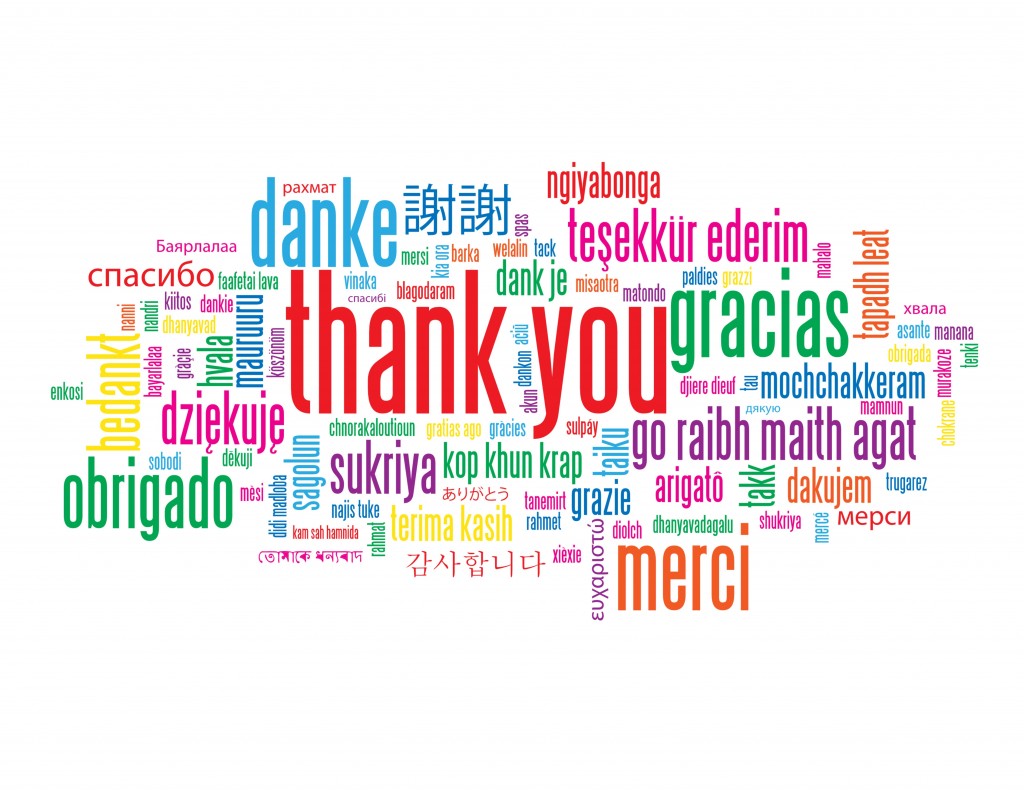